Liturgie de l’Eucharistie -> Offertoire
Notre cité se trouve dans les cieux,
Nous verrons l’épouse de l’Agneau,
Resplendissante de la gloire de Dieu,
Céleste Jérusalem.

1.	L’Agneau deviendra notre flambeau.
	Nous nous passerons du soleil.
	Il n’y aura plus jamais de nuit,
	Dieu répandra sur nous sa lumière.
Liturgie de l’Eucharistie -> Offertoire
Notre cité se trouve dans les cieux,
Nous verrons l’épouse de l’Agneau,
Resplendissante de la gloire de Dieu,
Céleste Jérusalem.

2.	Dieu aura sa demeure avec nous,
	Il essuiera les larmes de nos yeux,
	Il n’y aura plus de pleurs ni de peines,
	Car l’ancien monde s’en est allé.
Liturgie de l’Eucharistie -> Offertoire
Notre cité se trouve dans les cieux,
Nous verrons l’épouse de l’Agneau,
Resplendissante de la gloire de Dieu,
Céleste Jérusalem.

3.	Et maintenant, voici le Salut,
	Le règne et la puissance de Dieu,
	Soyez donc dans la joie vous les cieux,
	Il règnera sans fin dans les siècles.
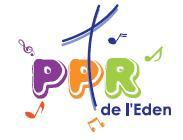